Fault-Tolerant
State Machine Replication
Drew Zagieboylo
Authors
Fred Schneider
Takeaways
Can represent deterministic distributed system as Replicated State Machine
Each replica reaches the same conclusion about the system independently
Key examples of distributed algorithms that generically implement SMR 
Formalizes notions of fault-tolerance in SMR
Outline
Motivation
State Machine Replication 
Implementation
Fault Tolerance Requirements
An Example - Chain Replication
Evaluation
Motivation
Server
10
X = 10
Client
get(x)
…No response
get(x)
Client
Motivation
X = 10
Server
X = 10
Client
X = 10
X = 10
Motivation
Need replication for fault tolerance
What happens in these scenarios without replication?
Storage  - Disk Failure
Webservice - Network failure
Be able to reason about failure tolerance
How badly can things go wrong and have our system continue to function?
c
f(c)
State Machines
X = Z
X = Y
c is a Command 
f is a Transition Function
[Speaker Notes: Discuss how this can represent a KV-store briefly]
c
State Machine Replication (SMR)
X = Y
X = Y
X = Y
X = Y
The State Machine Approach to a fault tolerant distributed system
Keep around N copies of the state machine
State Machine Replica
State Machine Replication (SMR)
X = Z
X = Z
X = Z
X = Z
The State Machine Approach to a fault tolerant distributed system
Keep around N copies of the state machine
f(c)
f(c)
f(c)
f(c)
State Machine Replica
put(x,10)
SMR
Requirements
X = 3
X = 3
X = 3
X = 3
SMR
Requirements
X = 10
X = 10
X = 10
X = 10
Great!
put(x,10)
SMR
Requirements
X = 3
X = 3
X = 3
X = 3
[Speaker Notes: Agreement about to fail]
get(x)
SMR
Requirements
X = 10
X = 10
X = 10
X = 3
10
Replicas need to agree on the whichrequests have been handled
get(x)
3
Problem!
[Speaker Notes: Stress that all replicas need to ‘see’ all requests]
put(x,10)
SMR
Requirements
X = 3
X = 3
X = 3
X = 3
put(x,30)
r0
r1
[Speaker Notes: Next slide shows both reasonable outcomes]
SMR
Requirements
X = 10
X = 10
X = 10
X = 10
X = 30
X = 30
X = 30
X = 30
OR
put(x,10)
SMR
Requirements
X = 3
X = 3
X = 3
X = 3
put(x,30)
r0
r1
[Speaker Notes: Order about to fail]
put(x,10)
SMR
Requirements
X = 3
X = 3
X = 3
X = 3
put(x,30)
r0
r1
put(x,10)
SMR
Requirements
X = 10
X = 10
X = 30
X = 30
put(x,30)
r0
r1
put(x,10)
SMR
Requirements
X = 10
X = 10
X = 30
X = 30
put(x,30)
r0
r1
SMR
Requirements
X = 30
X = 30
X = 10
X = 10
Replicas need to handle requests in the same order
SMR
All non faulty servers need:
Agreement
Every replica needs to accept the same set of requests
Order
All replicas process requests in the same relative order
[Speaker Notes: Ask if anyone can provide the two requirements we just discussed]
Implementation
Agreement
Someone proposes a request; if that person is nonfaulty all servers will accept that request
Strong and Dolev [1983] and Schneider [1984] for implementations
Client or Server can propose the request
[Speaker Notes: Will not go into detail about protocol, b/c paper does not]
put(x,10)
SMR
Implementation
X = 3
X = 3
X = 3
X = 3
SMR
Implementation
X = 3
X = 3
X = 3
X = 3
put(x,10)
Non-faulty Transmitter
Implementation
Order
Assign unique ids to requests, process them in ascending order.
How do we assign unique ids in a distributed system?
How do we know when every replica has processed a given request?
put(x,30)
SMR
Requirements
X = 3
X = 3
X = 3
X = 3
put(x,10)
r0
r1
[Speaker Notes: Generic ordering example - might not be necessary if time is short]
put(x,30)
SMR
Requirements
X = 3
X = 3
X = 3
X = 3
put(x,10)
r0
r1
Assign Total Ordering
SMR
Requirements
X = 3
X = 3
X = 3
X = 3
Assign Total Ordering
SMR
Requirements
X = 3
X = 3
X = 3
X = 3
Assign Total Ordering
SMR
Requirements
X = 30
X = 30
X = 30
X = 30
Assign Total Ordering
r0 is now stable!
SMR
Requirements
X = 10
X = 10
X = 10
X = 10
Assign Total Ordering
r0 is now stable!
r1 is now stable!
[Speaker Notes: Ask about if anyone has ideas for how we might enforce ordering.Remind them that something from last week might help, if necessary]
Implementation
Client Generated IDs
Order via Clocks (Client timestamps represent IDs)
Logical Clocks
Synchronized Clocks
Ideas from last week! [Lamport 1978]
Implementation
Replica Generated IDs
2 Phase ID generation
Every Replica proposes a candidate
One candidate is chosen and agreed upon by all replicas
put(x,30)
Replica ID Generation
X = 3
X = 3
X = 3
X = 3
put(x,10)
r0
r1
Replica ID Generation
X = 3
X = 3
X = 3
X = 3
1) Propose Candidates
Replica ID Generation
X = 3
X = 3
X = 3
X = 3
2) Accept r0
[Speaker Notes: Ask - can we now process r0?]
Replica ID Generation
X = 3
X = 3
X = 3
X = 3
3) Accept r1
Replica ID Generation
X = 3
X = 3
X = 3
X = 3
r1 is now stable
[Speaker Notes: Flipping represents re-ordering events according to our total order]
Replica ID Generation
X = 10
X = 10
X = 10
X = 10
4) Apply r1
Replica ID Generation
X = 30
X = 30
X = 30
X = 30
5) Apply r0
Implementation 
Replica Generated IDs
2 Rules for Candidate Generation/Selection
Any new candidate ID must be > the id of any accepted request.
The ID selected from the candidate list must be >= each candidate
In the paper these are written as:
If a request r’ is seen by a replica smi after r has been accepted by smi then uid(r) < cuid(smi,r’)
cuid(smi,r) <= uid(r)
Implementation
Replica Generated IDs
When do we know a candidate is stable?
A candidate is accepted
No other pending requests with smaller candidate ids
Fault Tolerance
Fail-Stop
A faulty server can be detected as faulty 
Byzantine
Faulty servers can do arbitrary, perhaps malicious things
Crash Failures
Server can stop responding without notification(subset of Byzantine)
Fault Tolerance
Fail-Stop
A faulty server can be detected as faulty 
Byzantine
Faulty servers can do arbitrary, perhaps malicious things
Crash Failures - NOT covered in paper
Server can stop responding without notification(subset of Byzantine)
put(x,30)
Fail-Stop Tolerance
X = 3
X = 3
X = 3
X = 3
r0
Fail-Stop Tolerance
X = 3
X = 3
X = 3
X = 3
1) Propose Candidates….
Fail-Stop Tolerance
X = 3
X = 3
X = 3
X = 3
2) Accept r0
Fail-Stop Tolerance
X = 30
X = 3
X = 3
X = 3
2) Apply r0
Fail-Stop Tolerance
X = 30
X = 3
X = 3
X = 3
GAME OVER!!!
2) Apply r0
Fail-Stop Tolerance
To tolerate t failures, need t+1 servers.
As long as 1 server remains, we’re OK!
Only need to participate in protocols with other live servers
get(x)
Byzantine Tolerance
X = 3
X = 3
X = 3
X = 3
r0
get(x)
Byzantine Tolerance
X = 3
X = 3
X = 3
X = 3
r0
Byzantine Tolerance
X = 3
X = 3
X = 3
X = 3
7
3
Byzantine Tolerance
X = 3
X = 3
X = 3
X = 3
7
3
Client trusts the majority =>Need majority to participate in replication
Byzantine Tolerance
X = 3
X = 3
X = 3
X = 3
7
3
Who to trust?? 3 or 7?
put(x,30)
Byzantine Tolerance
X = 3
X = 3
X = 3
X = 3
r0
Byzantine Tolerance
X = 3
X = 3
X = 3
X = 3
1) Propose Candidates
Byzantine Tolerance
a) No response
X = 3
X = 3
X = 3
X = 3
a) Wait for majority candidatesTimeout long requests & notify others
[Speaker Notes: What requirements are we ‘skipping over’ here?]
Byzantine Tolerance
a) No response
X = 3
X = 3
X = 3
X = 3
a) Accept r0
Byzantine Tolerance
Small ID
X = 3
X = 3
X = 3
X = 3
1) Propose Candidates
Byzantine Tolerance
Small ID
X = 3
X = 3
X = 3
X = 3
uid = max(cuid(smi,r))
Ignore low candidates!
2) Accept r0
Byzantine Tolerance
Small ID
X = 3
X = 3
X = 3
X = 3
uid = max(cuid(smi,r))
Ignore low candidates!
2) Accept r0
Byzantine Tolerance
Large ID
X = 3
X = 3
X = 3
X = 3
1) Propose Candidates
Byzantine Tolerance
Large ID
X = 3
X = 3
X = 3
X = 3
Large numbers follow 
protocol!
[Speaker Notes: What vulnerability is here (in some implementations of protocol, perhaps)?]
Byzantine Tolerance
Large ID
X = 3
X = 3
X = 3
X = 3
Large numbers follow 
protocol!
2) Accept r0
Fault Tolerance
Byzantine Failures
To tolerate t failures,  need 2t + 1 servers
Protocols now involve votes
Can only trust server response if the majority of servers say the same thing
t + 1 servers need to participate in replication protocols
Other Contributions
Tolerating Faulty Output Devices
(e.g. a faulty network, or user-facing i/o)
Tolerating Faulty Clients
Reconfiguration
Takeaways
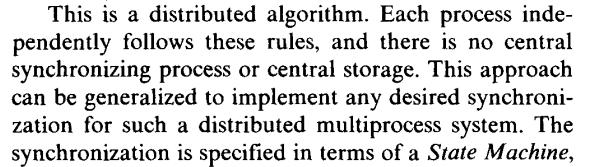 Lamport 1978
Takeaways
Can represent deterministic distributed system as Replicated State Machine
Each replica reaches the same conclusion about the system independently
Key examples of distributed algorithms that generically implement SMR 
Formalizes notions of fault-tolerance in SMR
Chain Replication
Authors 
Robert Van Renesse (RVR)
FredSchneider
Chain Replication
Fault Tolerant Storage Service (Fail-Stop)
Requests:
Update(x, y) => set object x  to value y
Query(x) => read value of object x
Chain Replication
X = 3
X = 3
X = 3
X = 3
Chain Replication
X = 3
X = 3
X = 3
X = 3
Head
Tail
get(x)
3
Client
Chain Replication
X = 3
X = 3
X = 3
X = 3
Head
Tail
put(x,30)
Client
Chain Replication
X = 30
X = 3
X = 3
X = 3
Head
Tail
put(x,30)
1) Head assigns uid
Client
Chain Replication
X = 30
X = 30
X = 3
X = 3
Head
Tail
put(x,30)
2) Head sends message
to next node
Client
Chain Replication
X = 30
X = 30
X = 30
X = 3
Head
Tail
put(x,30)
3) Repeat until
 tail is reached
Client
Chain Replication
X = 30
X = 30
X = 30
X = 30
Head
Tail
put(x,30)
x= 30
4) respond to client withsuccess
Client
Chain Replication
How does Chain Replication implement State Machine Replication?
Agreement
Only Update modifies state, can ignore Query
Client always sends update to Head. Head propagates request down chain to Tail. 
Everyone accepts the request!
Chain Replication
How does Chain Replication implement State Machine Replication?
Order
Unique IDs generated implicitly by Head’s ordering
FIFO order preserved down the chain
Tail interleaves Query requests
How can clients test stability? (How can clients tell when their Updates have been handled)
Chain Replication
X = 3
X = 3
X = 3
X = 3
Head
Tail
put(x,30)
r0
r1
put(x,10)
Client
Client
Chain Replication
X = 10
X = 3
X = 3
X = 3
Head
Tail
put(x,30)
r0
r1
put(x,10)
Client
Client
Chain Replication
X = 10
X = 30
X = 3
X = 3
Head
Tail
put(x,30)
r0
r1
put(x,10)
Client
Client
Chain Replication
X = 10
X = 30
X = 10
X = 10
Head
Tail
put(x,30)
r0
r1
put(x,10)
Client
Client
Chain Replication
X = 10
X = 30
X = 10
X = 10
Head
Tail
x=10
put(x,30)
r0
r1
put(x,10)
Client
Client
Chain Replication
X = 10
X = 30
X = 10
X = 10
Head
Tail
put(x,30)
r0
Client
Chain Replication
X = 30
X = 30
X = 10
X = 10
Head
Tail
put(x,30)
r0
Client
Chain Replication
X = 30
X = 30
X = 30
X = 10
Head
Tail
put(x,30)
r0
Client
Chain Replication
X = 30
X = 30
X = 30
X = 10
Head
Tail
put(x,30)
r0
Client
Chain Replication
X = 30
X = 30
X = 30
X = 30
Head
Tail
put(x,30)
r0
x= 30
Client
Fault Tolerance
X = 30
X = 3
X = 3
X = 3
Head
Tail
Fault Tolerance
X = 30
X = 3
X = 3
X = 3
Head
Tail
Dropped requests r1  and r0
Fault Tolerance
X = 30
X = 30
X = 30
X = 10
Head
Tail
Fault Tolerance
X = 30
X = 30
X = 30
X = 10
Head
Tail
New tail is stable for supersetof old tail’s requests
Fault Tolerance
X = 30
X = 30
X = 10
X = 10
Head
Tail
Fault Tolerance
X = 30
X = 30
X = 10
X = 10
Head
Tail
Fault Tolerance
X = 30
X = 30
X = 10
X = 10
Head
Tail
Need to re-send r0
Fault Tolerance
X = 30
X = 30
X = 10
X = 10
Head
Tail
Need to re-send r0
How is all of this assignment managed?
Chain Replication
Fault Tolerance
Trusted Master
Fault-tolerant state machine
Trusted by all replicas
Monitors all replicas & issues commands
Chain Replication
Fault Tolerance
Failure cases:
Head Fails
Master assigns 2nd node as Head
Tail Fails
Master assigns 2nd to last node as Tail
Intermediate Node Fails
Master coordinates chain link-up
Chain Replication
Evaluation
Compare to other primary/backup protocols
Tradeoffs?
Latency
Consistency
Trusted Master
Conclusions
Implements the “exercise left to the reader” hinted at by Lamport’s paper
Provides some of the concrete details needed to actually implement this idea
But still a fair number of details in real implementations that would need to be considered
Chain replication illustrates a “simple” example with fully concrete details
Does some work to justify why such synchronization might be useful (plane actuators)
A key contribution that bridges the gap between academia and practicality for SMR